Lucent Vision Sports Visualization System
Emily Reynolds
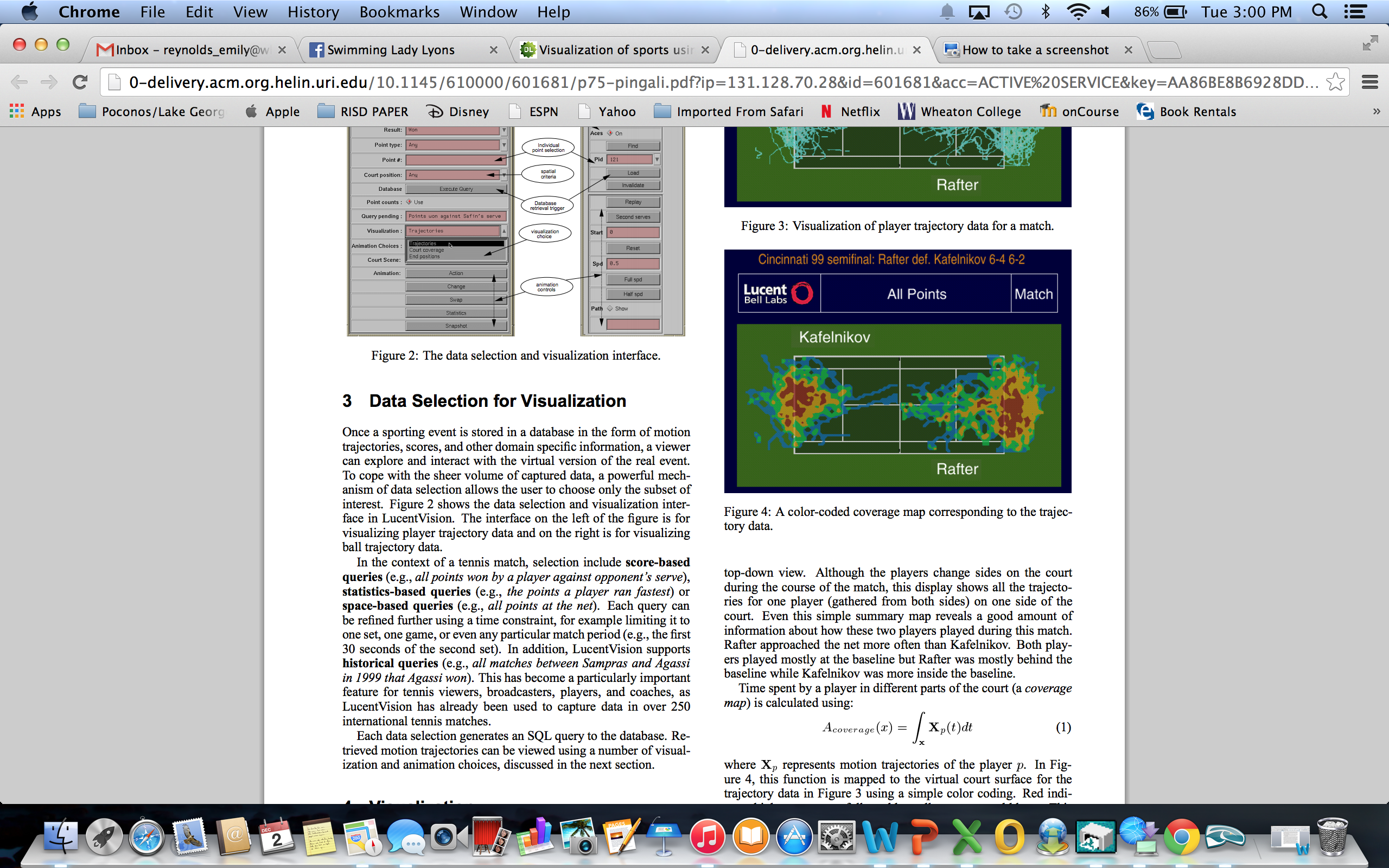 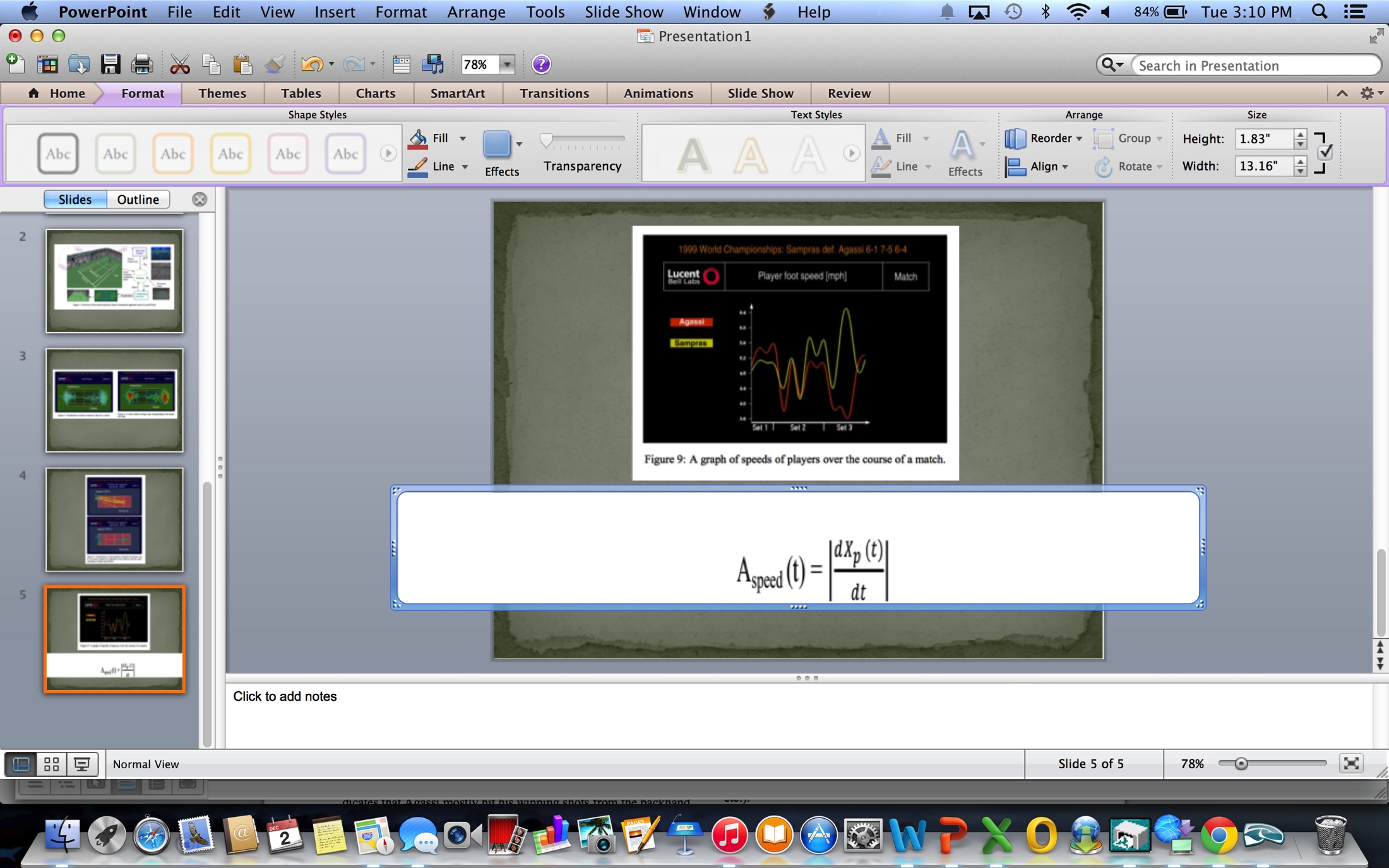 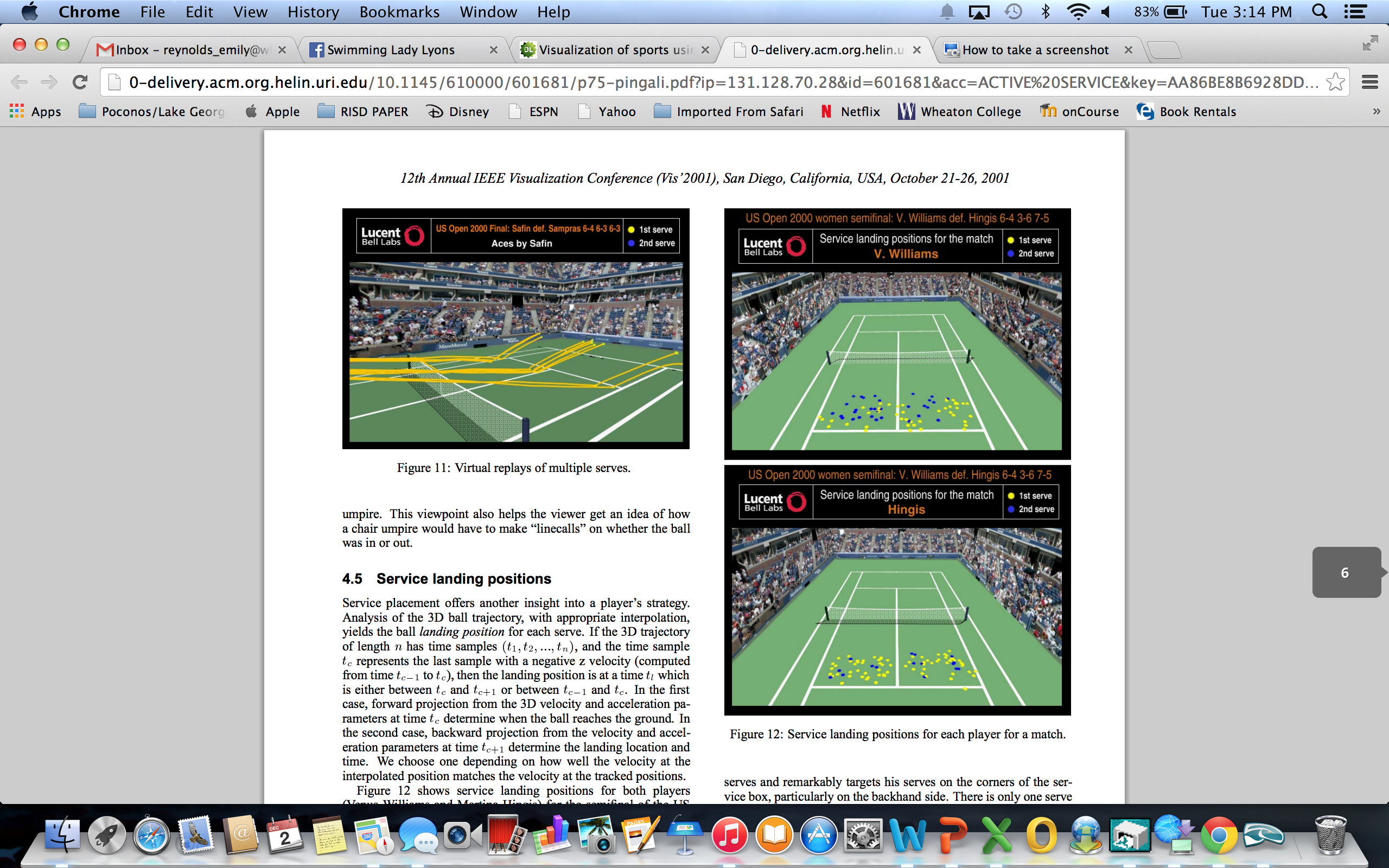 Improvement?
First system to capture real-live sports and create visualizations 
Still only records information for tennis
References
Gopal Pingali, Agata Opalach, Yves Jean, and Ingrid Carlbom. 2001. Visualization of      sports using motion trajectories: providing insights into performance, style, and strategy. In Proceedings of the conference on Visualization '01 (VIS '01). IEEE Computer Society, Washington, DC, USA, 75-82.